Dolny Śląsk 2022

Urząd Marszałkowski 
Województwa Dolnośląskiego
Realizacja działań 
Dolnośląskiej Biblioteki Pedagogicznej we Wrocławiu
 w ramach projektu NESTOR

Czas trwania: wrzesień-grudzień 2021
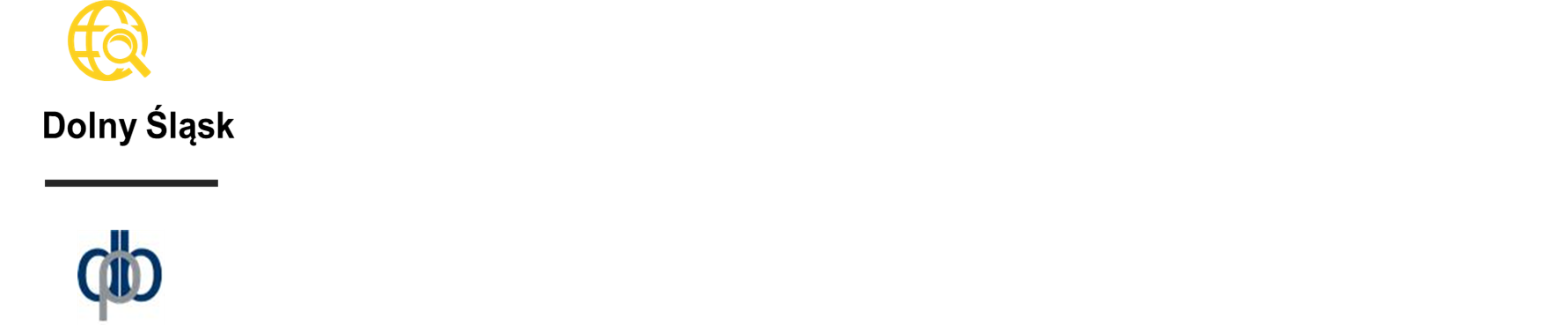 JELENIA GÓRA 

Partnerzy: Dzienny Dom „Senior+” oraz Miejski Ośrodek Pomocy Społecznej w Jeleniej Górze

Przeprowadzono 7 spotkań w ramach modułów:
Książka na receptę – 2 spotkania
Spotkanie z książką – 3 spotkania
Moje miejsce – Dolny Śląsk – 2 spotkania


LEGNICA

Partner: Gminny Ośrodek Pomocy Społecznej w Męcince i grupa seniorów zrekrutowana przez Filię

Przeprowadzono 6 spotkań w ramach modułów:
Książka na receptę – 1 spotkanie
Spotkanie z książką – 1 spotkanie
Senior + smartfon – 4 spotkania
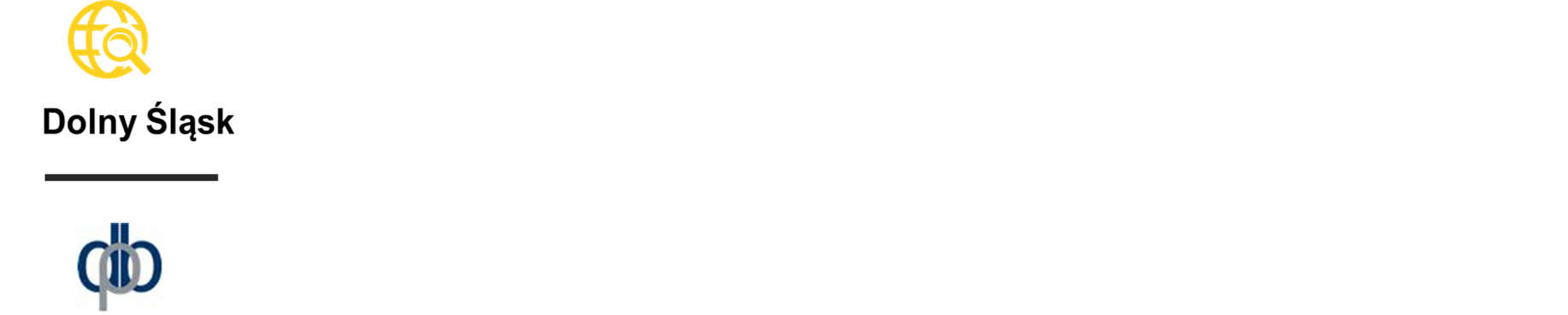 WAŁBRZYCH

Partnerzy: Dzienny Dom Pomocy Podgórze i Dom Seniora Rusinowa

Przeprowadzono 9 spotkań w ramach modułów:
Książka na receptę – 7 spotkań
Moje miejsce – Dolny Śląsk – 2 spotkania


STRZELIN

Partner: Uniwersytet Trzeciego Wieku 

Przeprowadzono 1 spotkanie warsztatowe w ramach modułu Spotkanie z książką
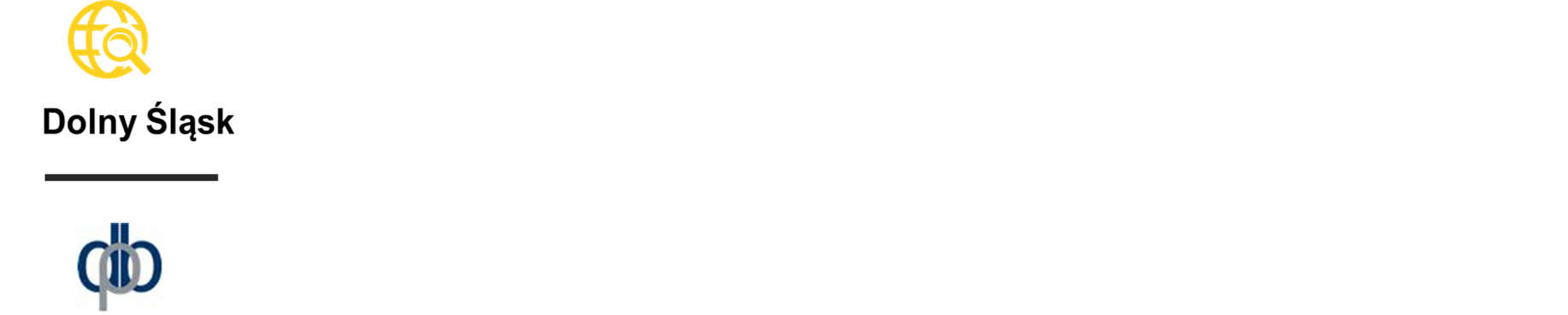 SPOTKANIA OKAZJONALNE (2022 r. I półrocze)

Marzec –     Międzynarodowy Tydzień Książki Elektronicznej
                     Międzynarodowy Dzień Teatru
Kwiecień –  Światowy Dzień Książki
Czerwiec –  Światowy Dzień Bookcrossingu
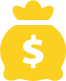 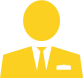 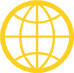 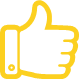 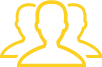 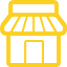 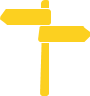 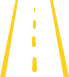 Kontakt:
Dolnośląska Biblioteka Pedagogiczna we Wrocławiu
tel. 71 377 28 08
Sekretariat-wroclawdbp@edu.dolnyslask.pl